به نام خداوند جان و خرد
عنوان:
زمانبندی تولید
Production Scheduling
دکتر مهدی یزدانی
جلسه دوم
آشنایی با مسائل زمانبندی
(محیط های تولیدی)
Preliminaries
 پارامترها و نمادها

یک مسئله زمانبندی به صورت یک نماد سه سطحی ها تعریف می شود
α/β/γ

α:  محیط ماشینی (تک ورودی) Machine environment    
β: مشخصات و محدودیت های فنی (بدون ورودی، تک ورودی یا چند ورودی)
Details of processing characteristics and constraints
γ: تابع هدف (معمولا تک هدف/گاهی چند هدف)    Objective
Dr. Mehdi Yazdani                                                                                                       Production scheduling
Preliminaries
 پارامترها و نمادها
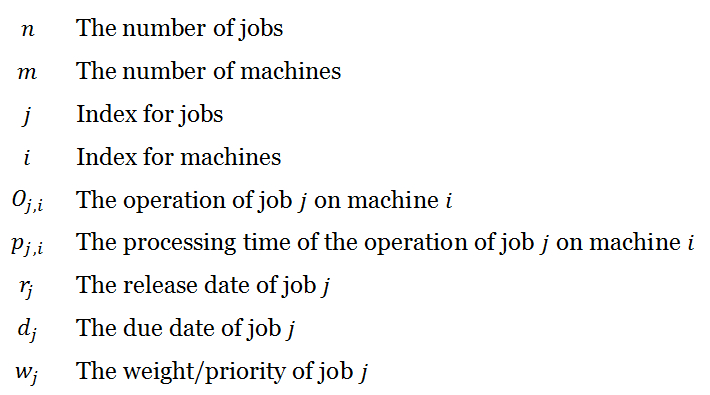 Dr. Mehdi Yazdani                                                                                                       Production scheduling
Preliminaries
Machine environments
محیط ماشینی
Dr. Mehdi Yazdani                                                                                                      Production scheduling
Preliminaries
 محیط های ماشینی

محیط های تک ایستگاه (کارها با تک عملیات)  Single-stage environments
تک ماشینه    Single machine
ماشین های موازی    Parallel machine
محیط های چند ایستگاه یا کارگاه ها    Multi-stage environments/shops
جریان کارگاهی Flow shops
کارکارگاهی  Job shops
کارگاه های باز  Open shops
Dr. Mehdi Yazdani                                                                                                       Production scheduling
Preliminaries
 Machine environments

Single machine (1)
J 1
Stage 1
J 2
J 3
M 1
J 4
Dr. Mehdi Yazdani                                                                                                      Production scheduling
Preliminaries
 ابعاد تصمیم گیری

مسئله: زمانبندی کارها روی این تک ماشین است. 
منظور از زمانبندی Scheduling
تعیین زمان شروع و خاتمه هر کار

برای زمانبندی کارها:
ابتدا باید توالی انجام کارها (sequencing)مشخص شود.
سپس، تعیین زمانبندی انجام کارها بر اساس توالی مشخص شده
Dr. Mehdi Yazdani                                                                                                       Production scheduling
Preliminaries
 فرضیات کلاسیک در مسائل زمانبندی

یک ماشین قادر به پردازش همزمان چند کار نیست.
یک کار در یک زمان حداکثر توسط یک ماشین پردازش شود.
هر ماشین تنها میتواند یک نوع عملیات انجام دهد.
...
زمان آماده سازی و حمل ونقل قابل چشم پوشی است.
کارها و ماشین ها دائما در دسترس هستند.
کارها مستقل از هم هستند و همگی از ابتدای برنامه ریزی در دسترس هستند.
Dr. Mehdi Yazdani                                                                                                       Production scheduling
Preliminaries
 مثال
یک مسئله تک ماشینه با 3 کار با زمان های پردازش زیر را در نظر بگیرید.


یک توالی ممکن:
{3-1-2}
نمودار گانت Gantt Chart
Job 3
Job 1
Job 2
Job 3
Job 2
Job 1
Time
When we have n jobs, we have n! possible sequences
Completion time of job 3 = Starting time of job 1
Dr. Mehdi Yazdani                                                                                                       Production scheduling
Preliminaries
 مثال
یک مسئله تک ماشینه با 4کار زیر را در نظر بگیرید.


این مسئله چند جواب دارد؟
کدامیک از این دو توالی بهتر است (مجموع زمان تکمیل کمتری دارد)؟
توالی 1: {4-2-1-3}،        توالی 2: {1-2-4-3}

توالی 1: 4+14+19+27 = 64
توالی 2:  66
Job 4
Job 1
Job 3
Job 2
Dr. Mehdi Yazdani                                                                                                       Production scheduling
Preliminaries
 Machine environments

ماشین های موازی Parallel machines

با ماشین های یکسان Parallel identical machines
با ماشین های یکنواخت Parallel uniform machines
با ماشین های نامرتبط Parallel unrelated machines
Dr. Mehdi Yazdani                                                                                                       Production scheduling
Preliminaries
 Machine environments

Parallel identical machines (Pm)
J 1
Stage 1
J 2
M 2
J 3
J 4
M 1
Dr. Mehdi Yazdani                                                                                                       Production scheduling
Preliminaries
 ماشین های موازی
ابعاد تصمیم گیری:
تخصیص کارها به ماشین ها
تعیین توالی کارها

این مسئله n کار و m ماشین چند جواب دارد؟

(n+m-1)! / (m-1)!
چرا؟
Dr. Mehdi Yazdani                                                                                                       Production scheduling
Preliminaries
 مثال
یک مسئله ماشین های موازی با 2 ماشین یکسان و 6کار زیر را در نظر بگیرید.


این مسئله چند جواب دارد؟
(6+2-1)! / (2-1)! = 7!

کدامیک از این دو توالی بهتر است؟
توالی 1)  ماشین 1: {3-5}،   ماشین 2:  {4-6-1-2}
توالی 2)  ماشین 1: {1-3-4}،   ماشین 2:  {6-5-2}
Dr. Mehdi Yazdani                                                                                                       Production scheduling
Preliminaries
 مثال

زمان تکمیل آخرین کار: 17
مجموع زمان تکمیل ها
ماشین 1
Job 3
Job 5
Job 4
Job 1
Job 6
Job 2
ماشین 2
Dr. Mehdi Yazdani                                                                                                       Production scheduling
Preliminaries
 Machine environments

Parallel uniform machines (Qm)
J 1
Stage 1
J 2
M 2
J 3
M 1
J 4
Dr. Mehdi Yazdani                                                                                                      Production scheduling
Preliminaries
 مثال
یک مسئله ماشین های موازی با 2 ماشین یکنواخت و 6کار زیر را در نظر بگیرید.

سرعت ماشین 1: 2
سرعت ماشین 2: 1


کدامیک از این دو توالی بهتر است؟
توالی 1)  ماشین 1: {3-5}،   ماشین 2:  {4-6-1-2}
توالی 2)  ماشین 1: {1-3-4}،   ماشین 2:  {6-5-2}
Dr. Mehdi Yazdani                                                                                                       Production scheduling
Preliminaries
 مثال

زمان تکمیل آخرین کار: 14
مجموع زمان تکمیل ها
ماشین 1
Job 3
Job 5
Job 4
Job 1
Job 6
Job 2
ماشین 2
Dr. Mehdi Yazdani                                                                                                       Production scheduling
Preliminaries
 Machine environments

Parallel unrelated machines (Rm)
مفهوم شایستگی ماشین  Machine eligibility
J 1
Stage 1
J 2
M 2
J 3
M 1
J 4
Dr. Mehdi Yazdani                                                                                                      Production scheduling
Preliminaries
 مثال
یک مسئله ماشین های موازی با 2 ماشین غیرمرتبط و 6کار زیر را در نظر بگیرید.





کدامیک از این دو توالی بهتر است؟
توالی 1)  ماشین 1: {6-1-5}،   ماشین 2:  {2-3-4}
توالی 2)  ماشین 1: {1-3-5}،   ماشین 2:  {6-4-2}
Dr. Mehdi Yazdani                                                                                                       Production scheduling
Preliminaries
 مثال

زمان تکمیل آخرین کار: 17
مجموع زمان تکمیل ها
ماشین 1
Job 1
Job 6
Job 5
Job 3
Job 4
Job 2
ماشین 2
Dr. Mehdi Yazdani                                                                                                       Production scheduling
End